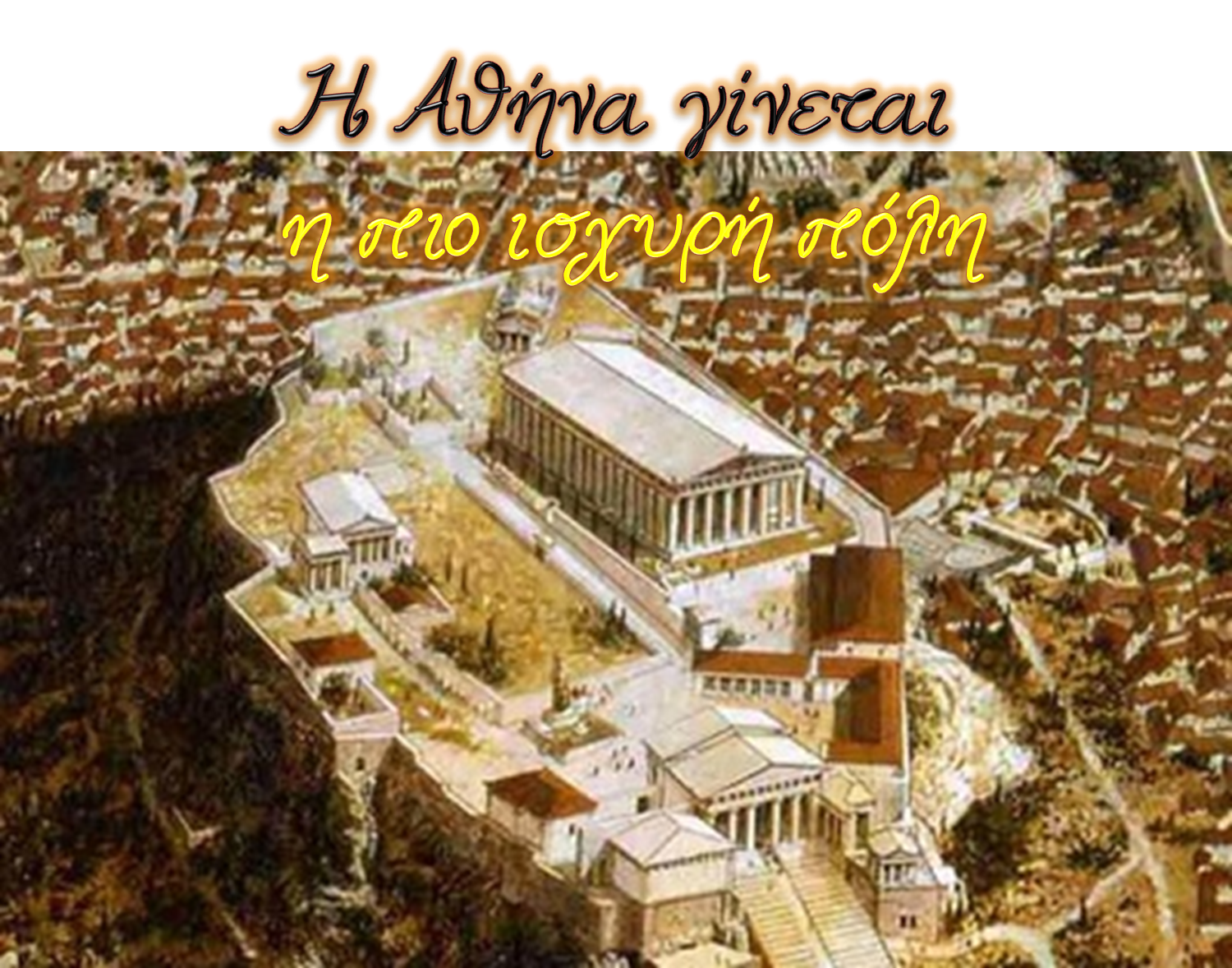 Tο μισό μάθημα έχουμε!!!
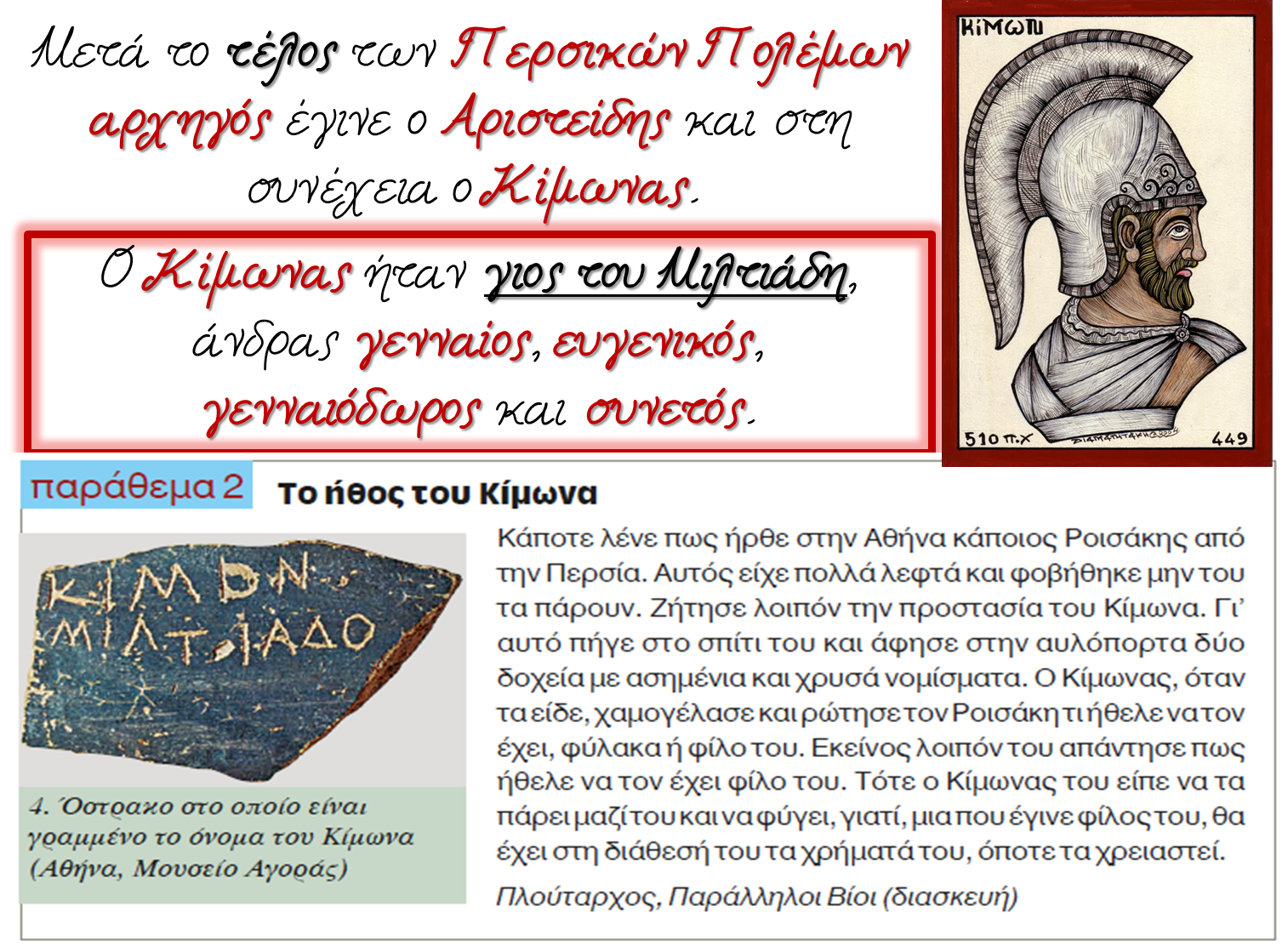 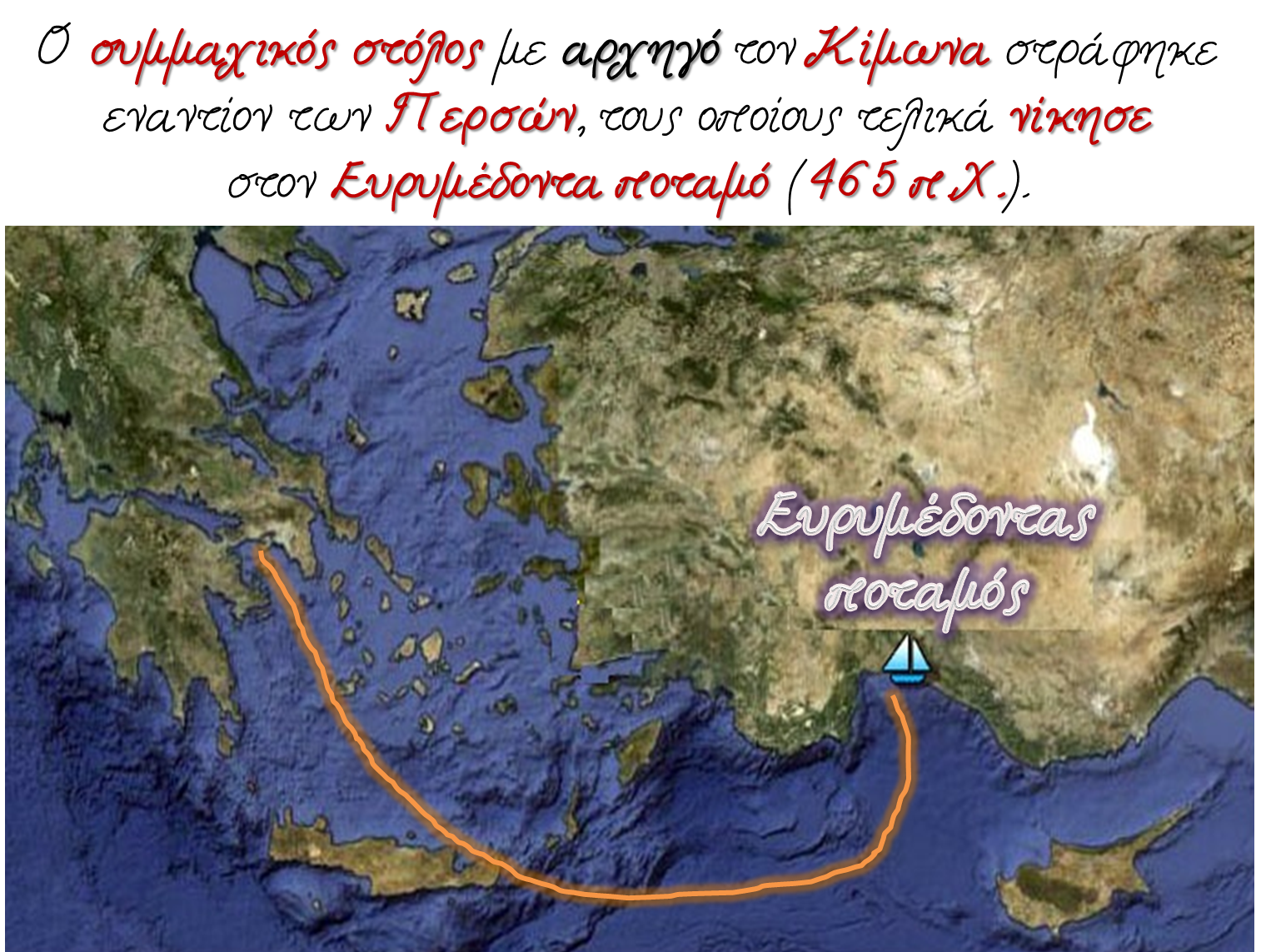 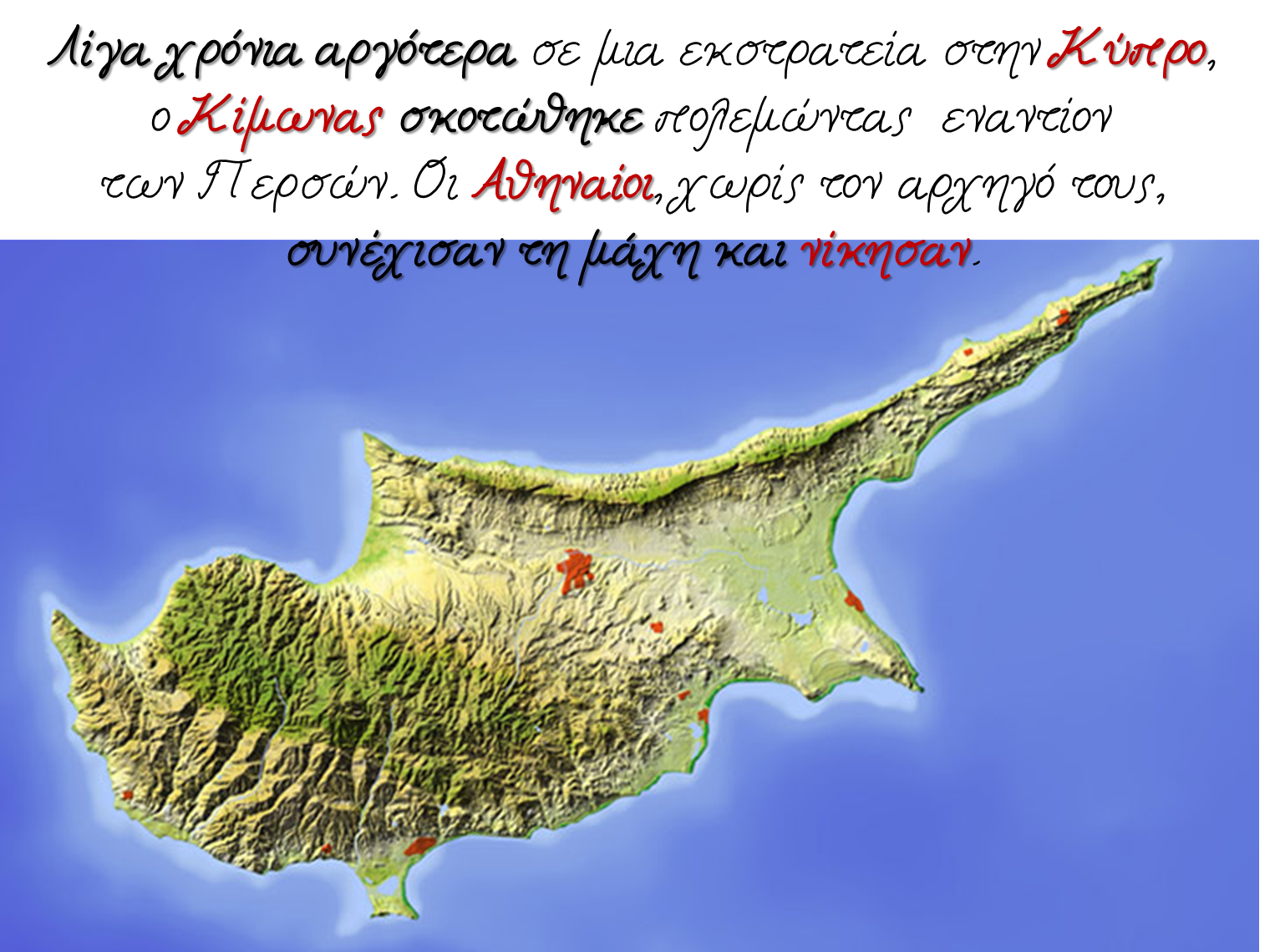 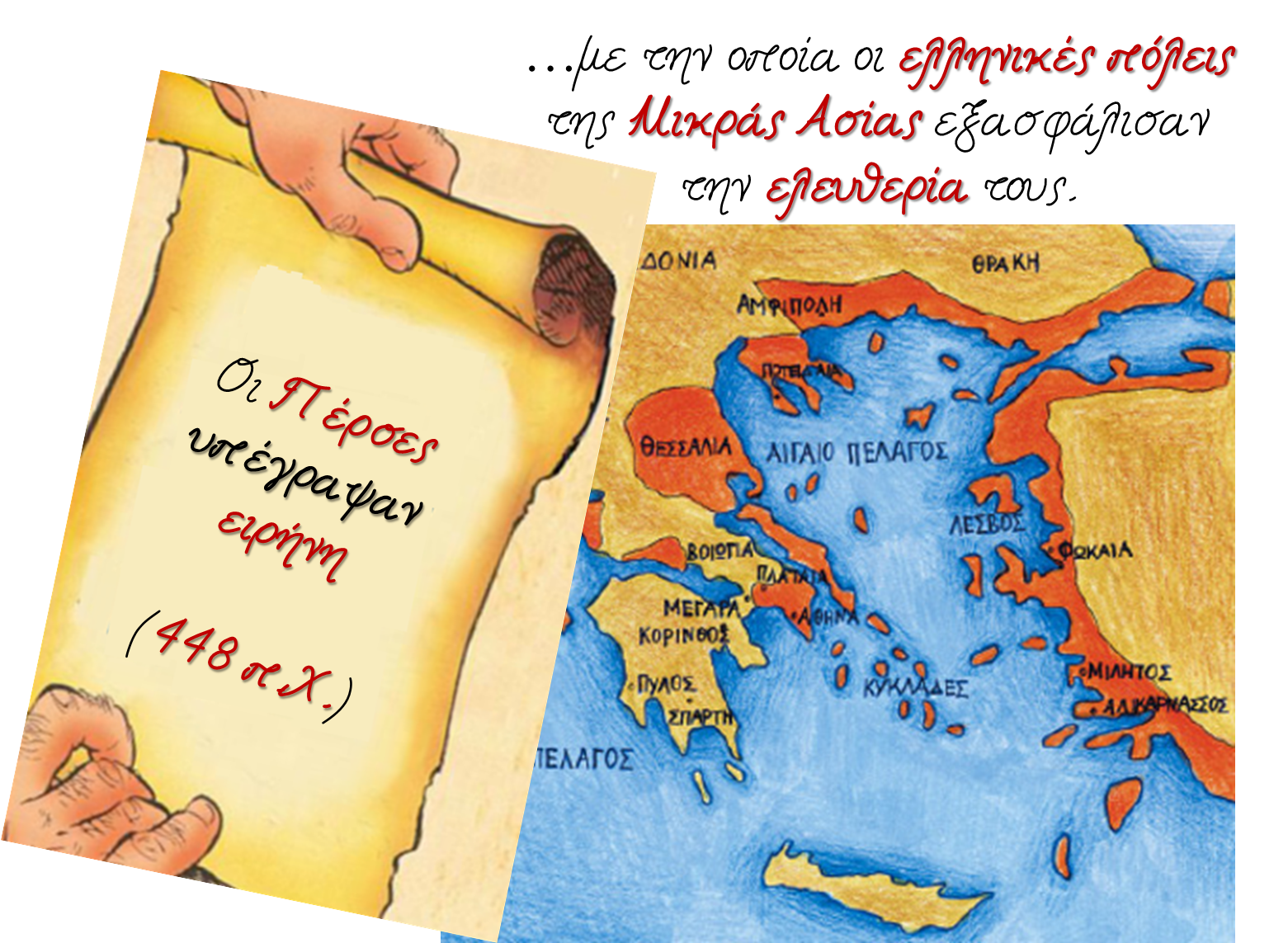 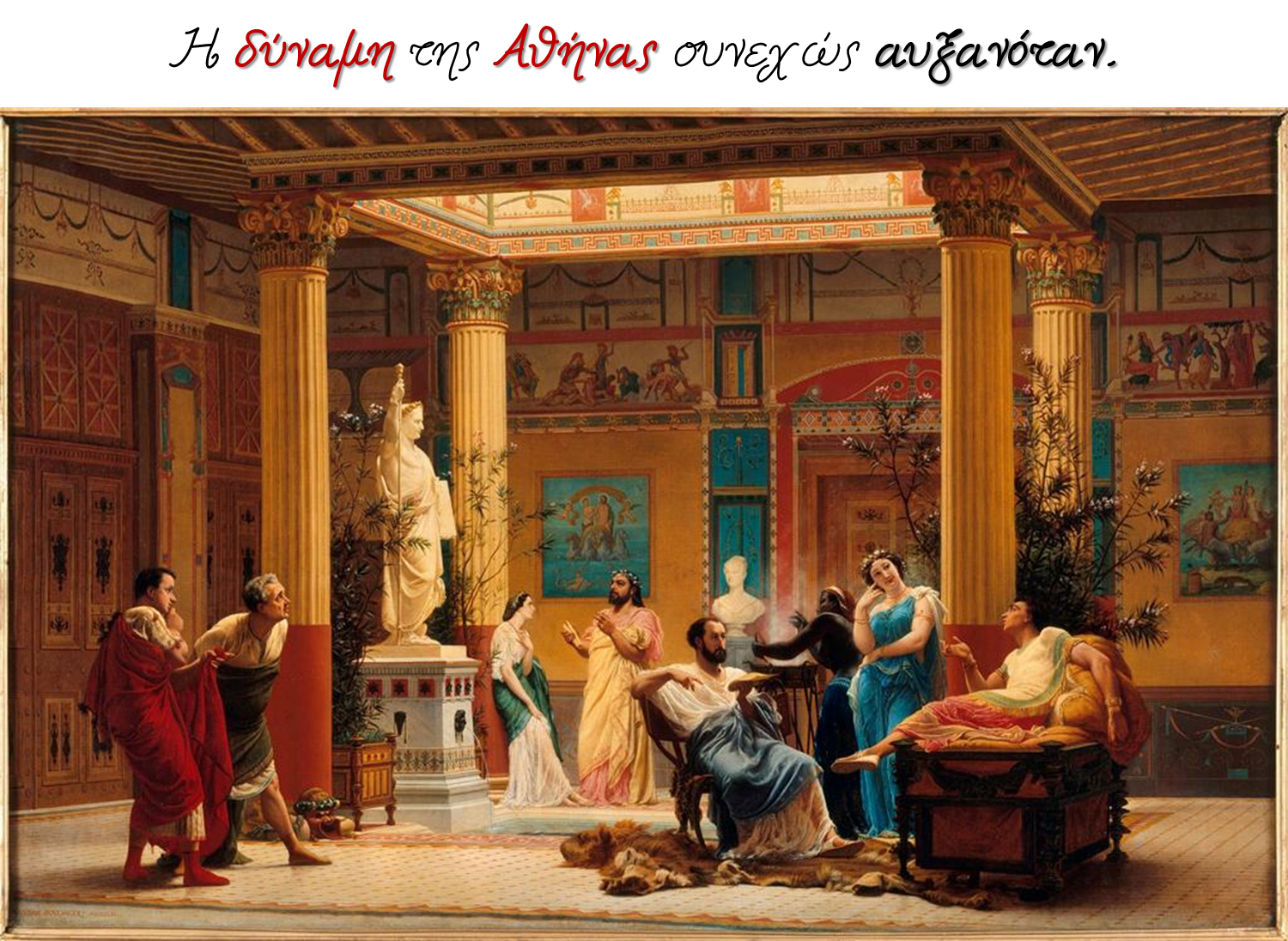 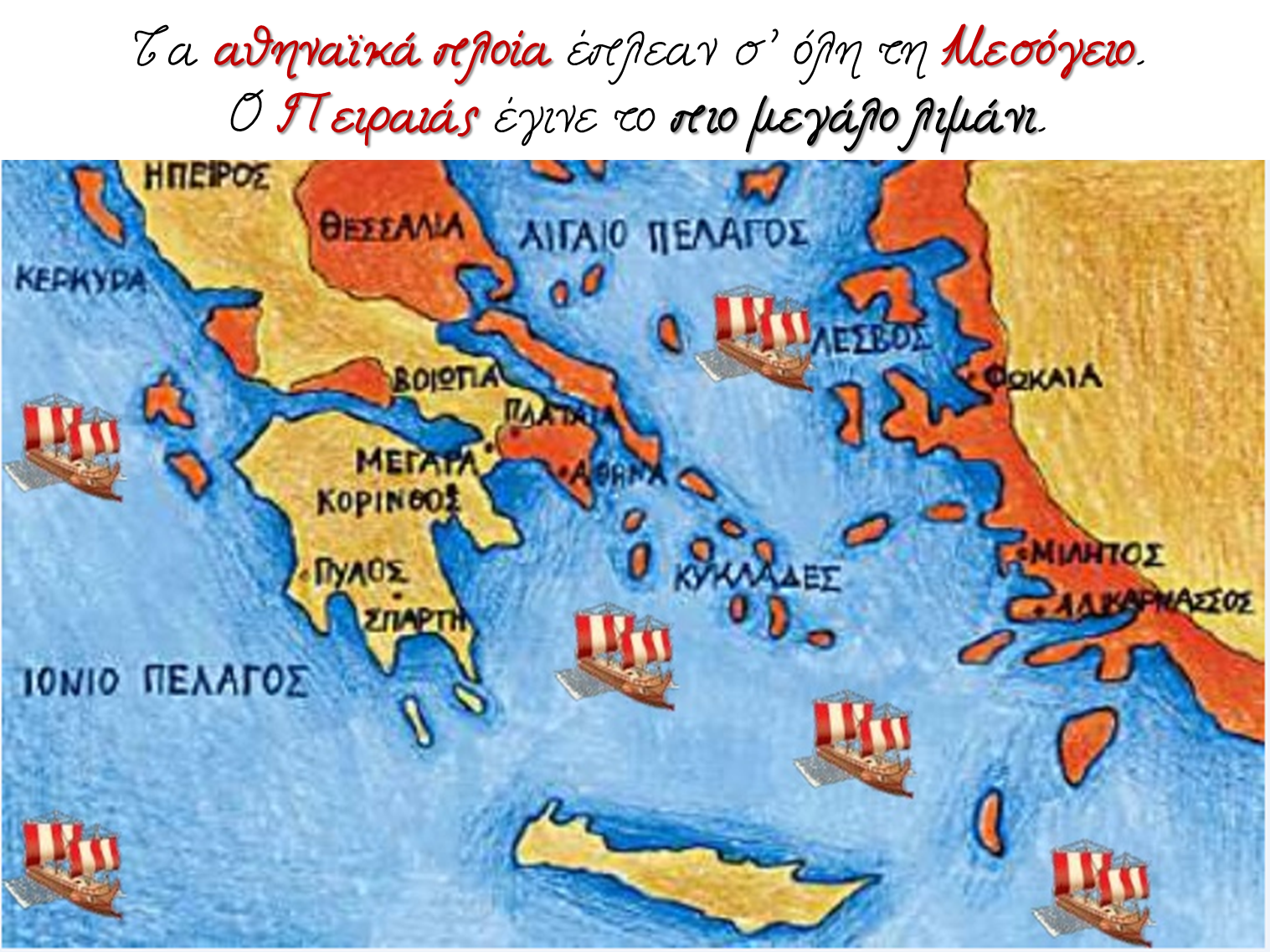 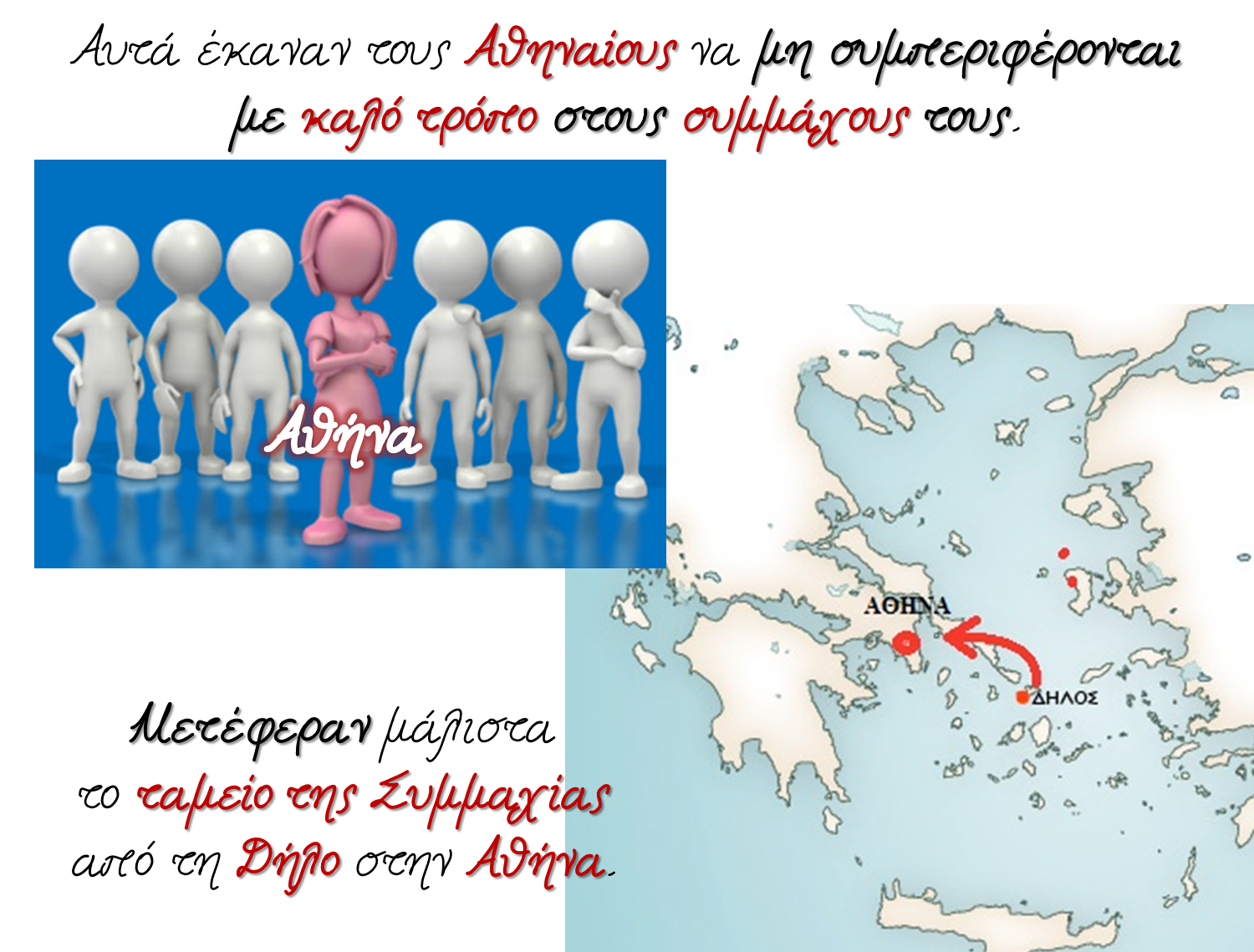 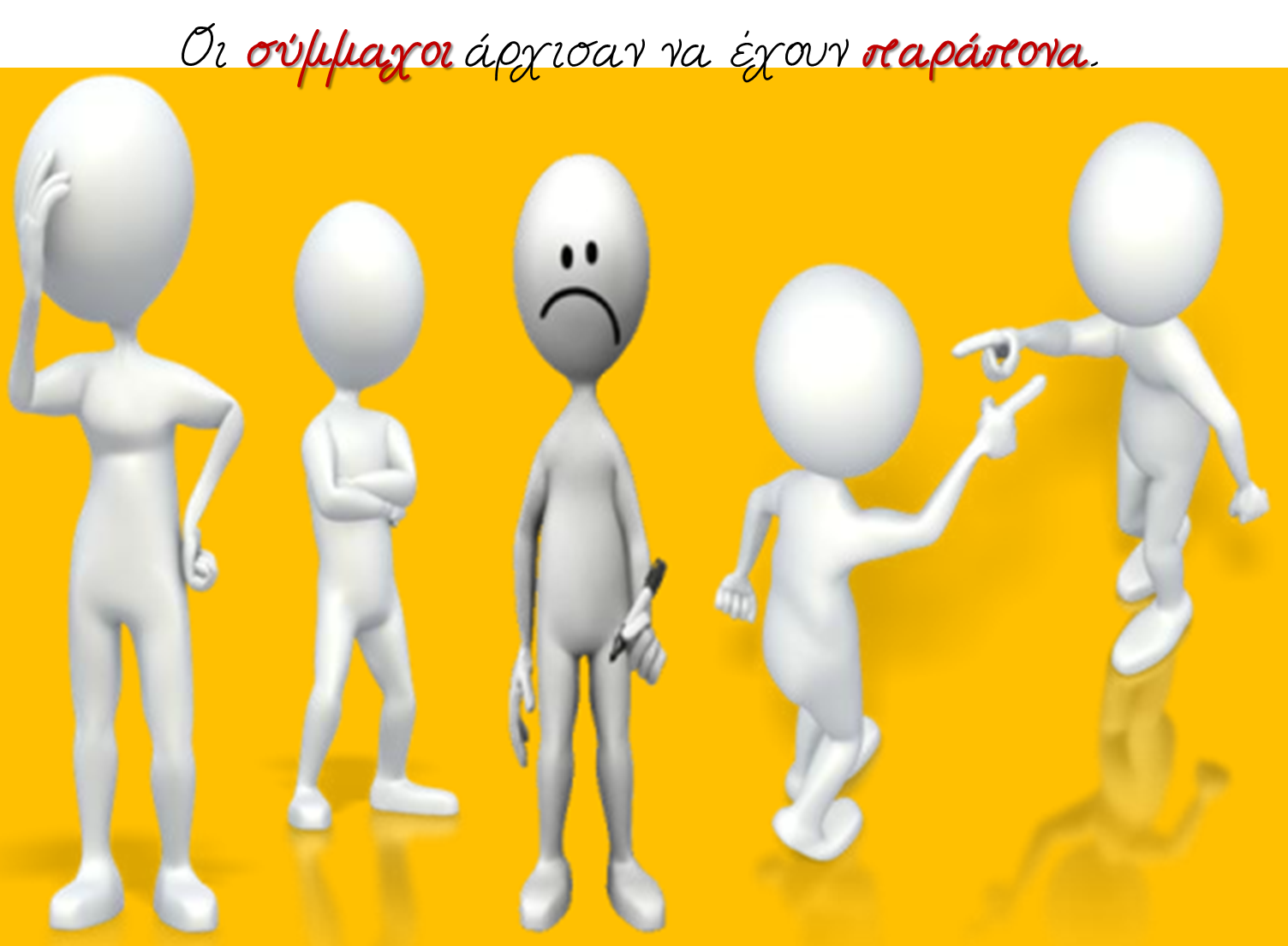 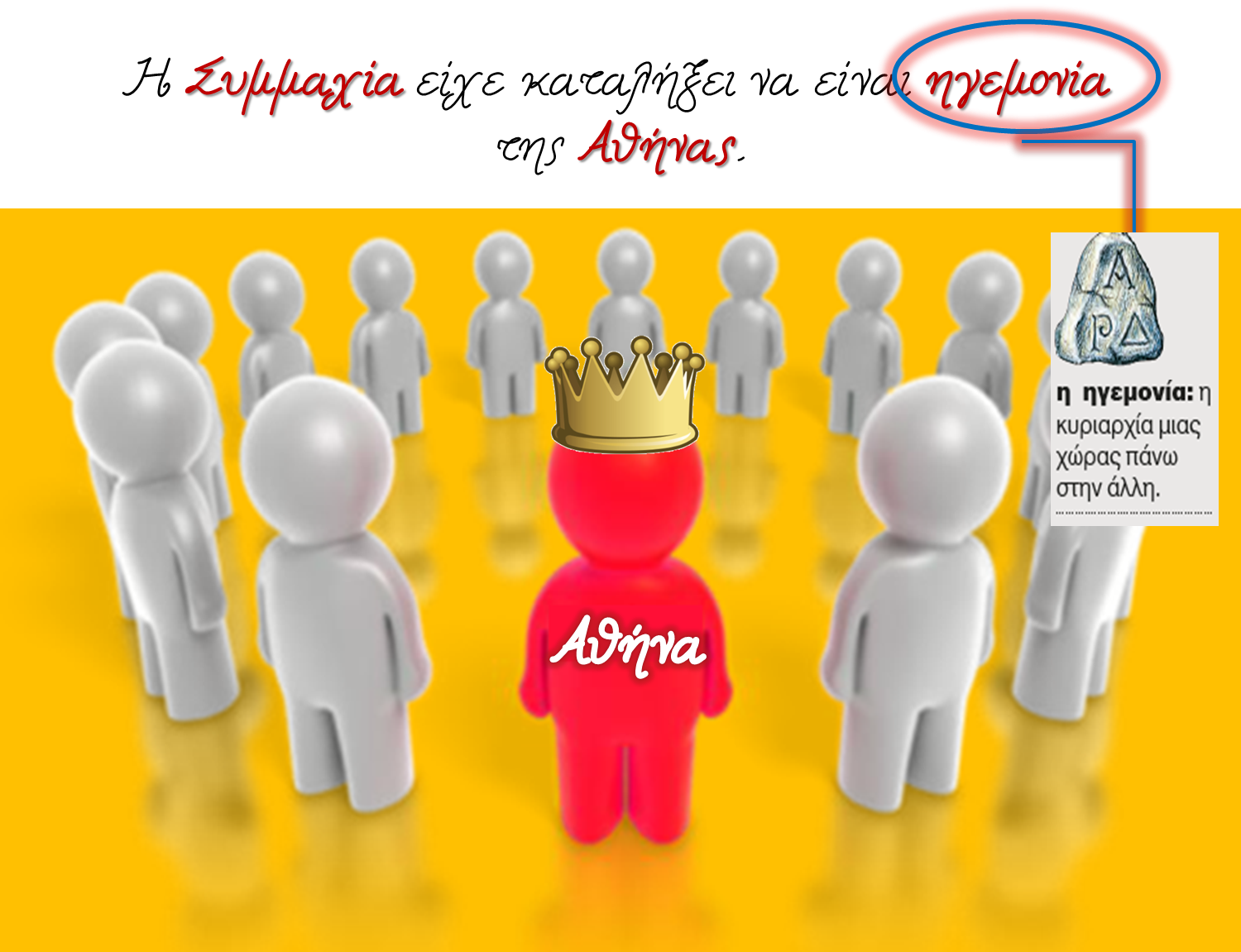 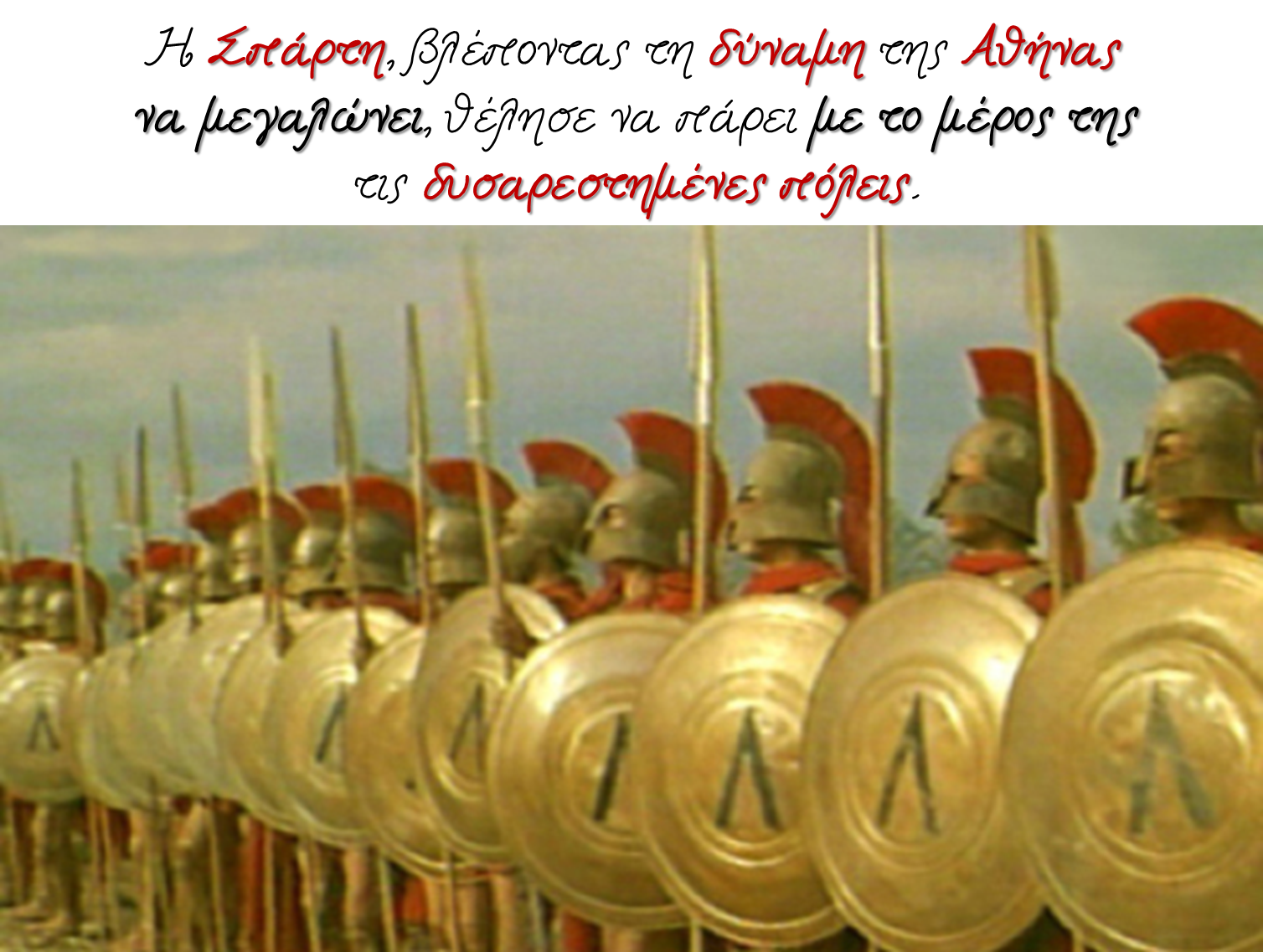 Συνεχίζεται…..
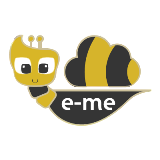 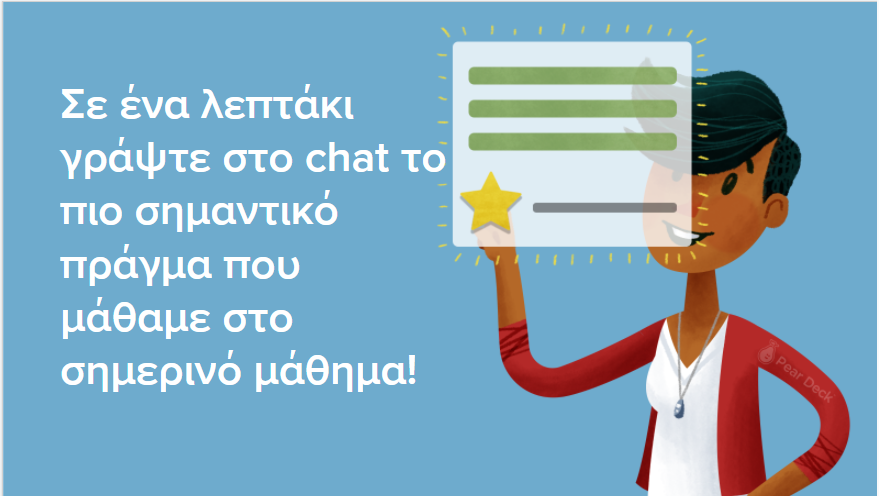 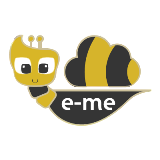 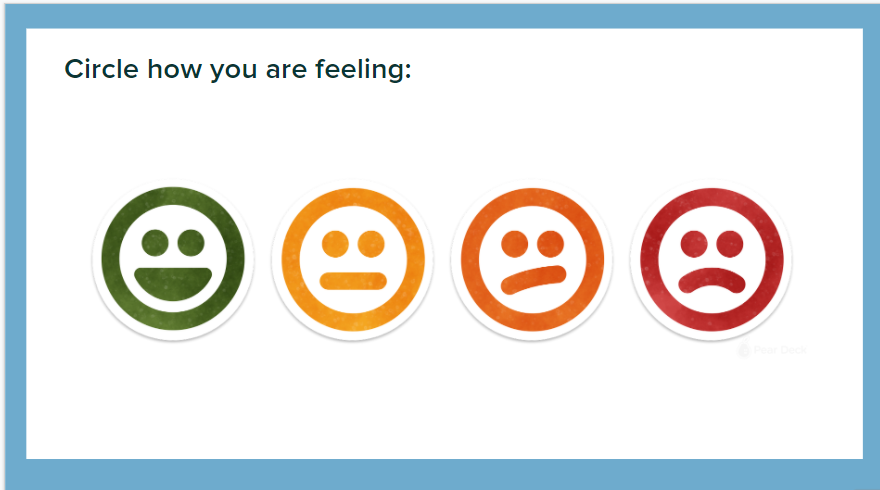